Hypospadias”Easy to diagnose but Hard to treat”
Professor Dr. Samidur Rahman 
Deportment of pediatric surgery 
Dhaka medical college hospital, Dhaka.
POINTS TO BE DISCUSES
Introduction
General considerations 
Practical essentials / Practice essential 
Surgical evaluation(facts and findings)
Planning
Brain storming
 Mapping 
Counseling 
Choosing of most appropriate method 
Commonly practicing procedures ( pros & cons)
Advance learning & understanding
General considerations
Definition
Developmental background 
Urethra(urogenital sinus) 
Chordee 
Mullarian component
Intersex anomaly 
Applied Anatomy
      ( parts &relation & blood supply)
Incidence
Associated anomalies 
Features
Planning for management  
Treatment options 
Complications 
Follow-up
Conclusion/Remarks
Developmental background
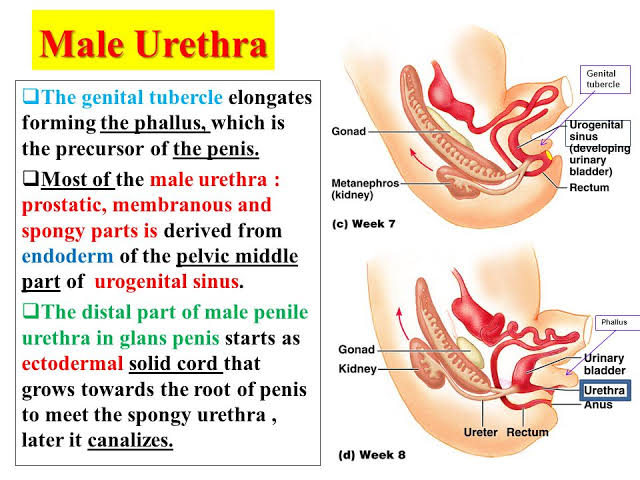 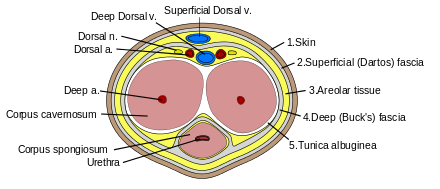 Applied  Anatomy
Blood supply of penis
Blood supply of penile skin
Blood supply of penile structure
PRACTICAL ESSENTIALS / PRACTICE ESSENTIAL(features )
PRIMARY
Re-do
Meatus 
Urethral plate 
Peri-meatal supporting tissue 
Chordee 
Glans (shape , Garth , groove/ flat) 
Length of penis 
Availability of penile skin 
Spongious tissue 
Penile torsion 
Scrotum 
Prostatic utricle 
Intersex anomaly (DSD)
Use of steroid
Meatus
Urethral plate
Peri-meatal fibrosis
Residual chordee
Glans (shape)
Skin blob/ gathering 
Availability of penile skin
Scrotum 
Prostatic utricle
Detailing of previous operations
Data sheet of primary & re-do
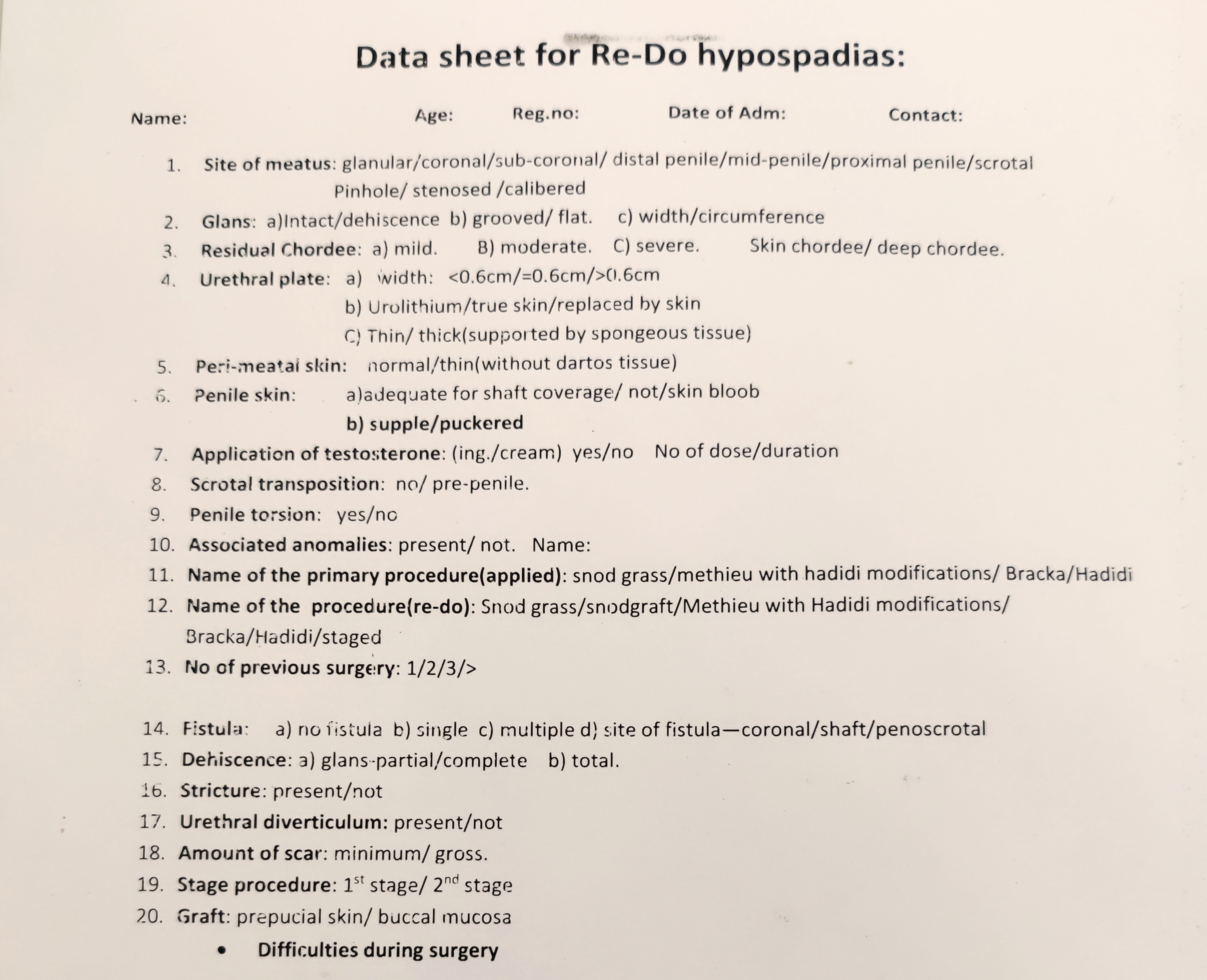 PRACTICAL ESSENTIALS / PRACTICE ESSENTIAL(MEASURES)
Pre-operative
Per-operative
Soap bath/ cleaning 
 Painting
 First case (OT list)
 Avoidance of other long case/ infected case
 Checking of all required materials(sutures , stent , tourniquet , dressings)
Good illumination 
 Marking 
 Meticulous tissue handling / tissue planes
 Hemostasis 
 Tension free suture 
 Supporting layer 
 Penile covering
Measures
Measures
Suturing (continuous , interrupted ,sub-epidermal , line ).
Use of local  vasoconstriction agent/ diathermy.
Flashing with normal saline .
Parenteral antibiotic for 3-5 days.( cefrtriaxon&/or flucloxacillin,kacin)
Fine instruments , loup & other essentials
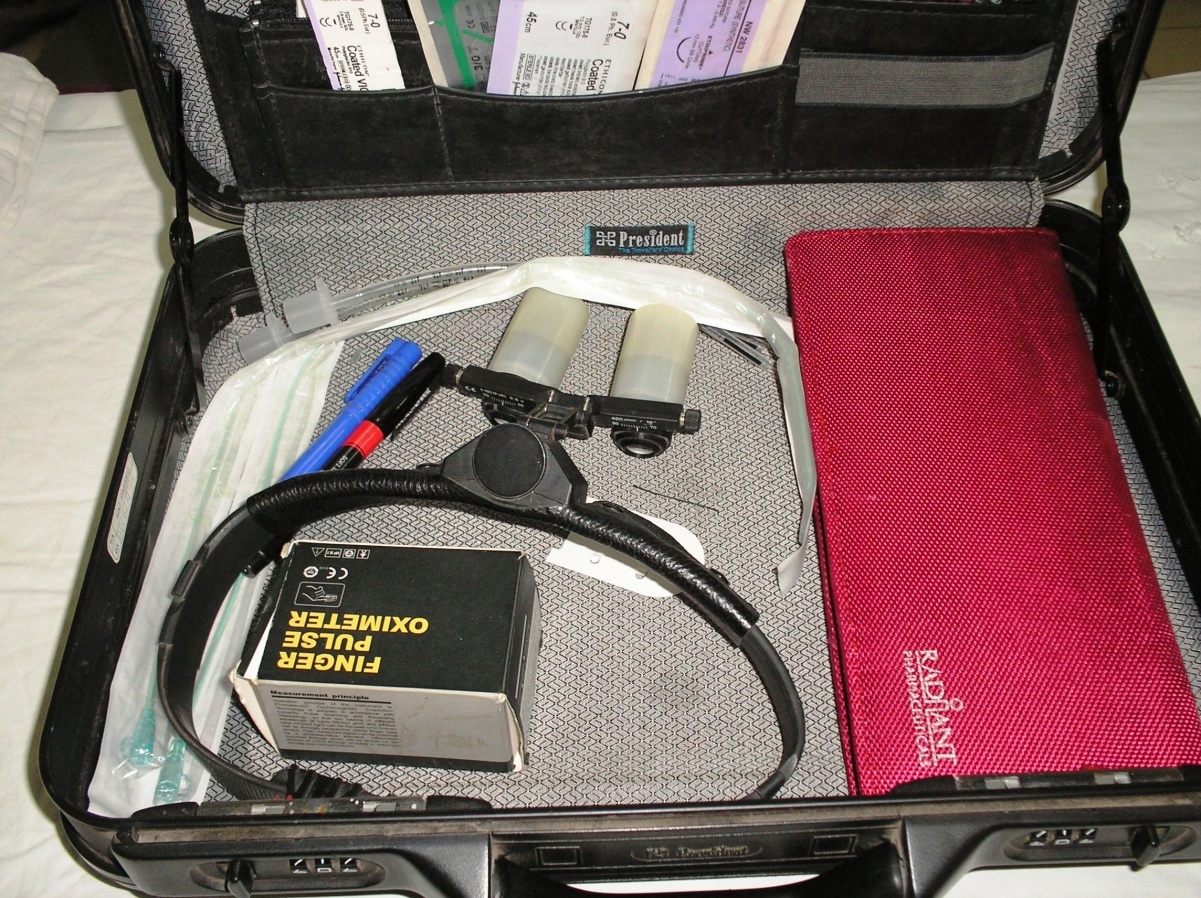 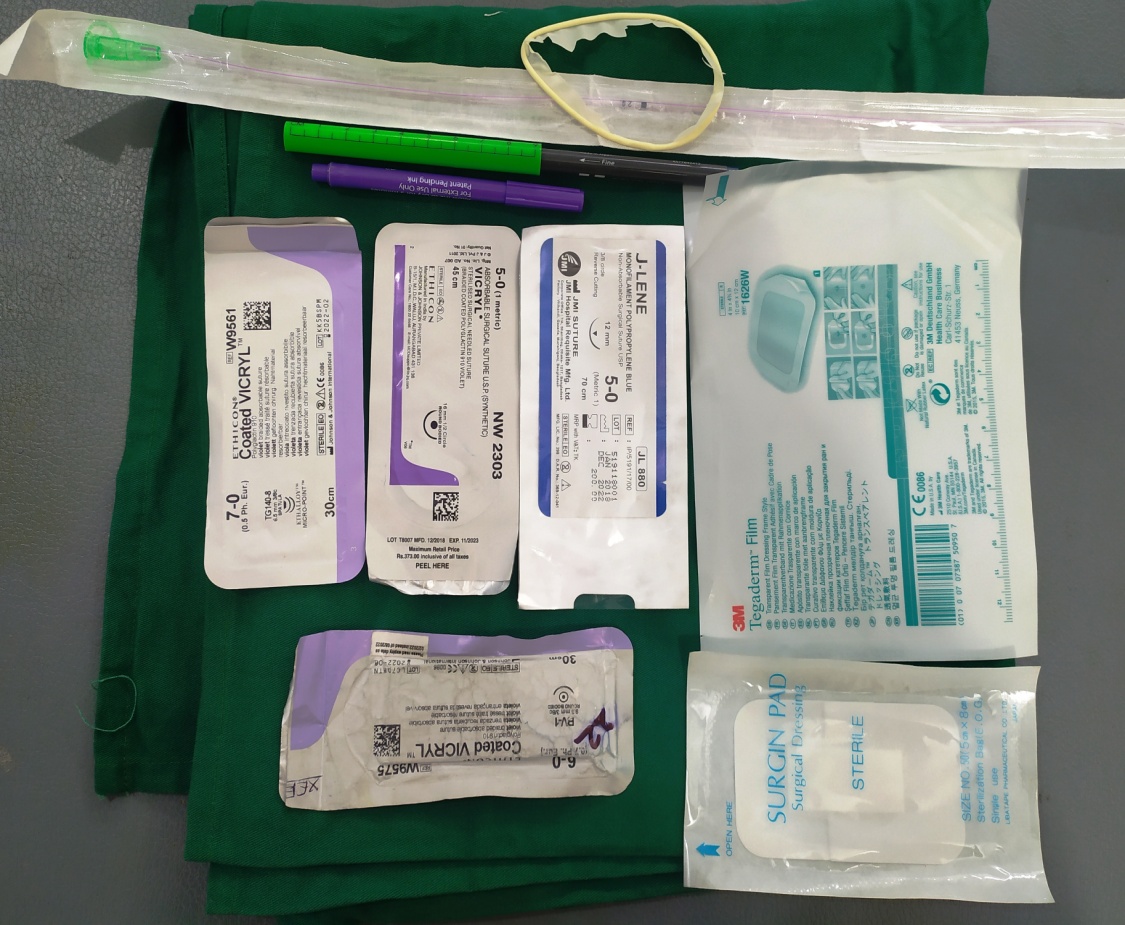 Effect of testosterone cream
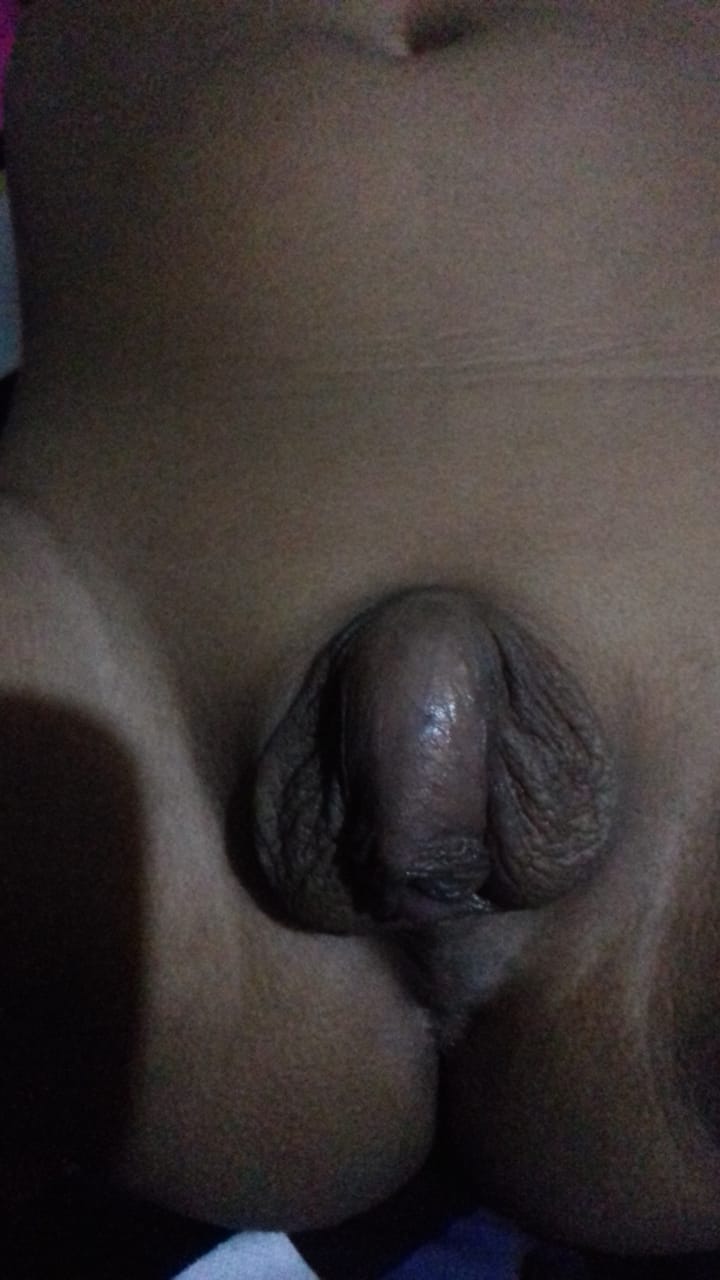 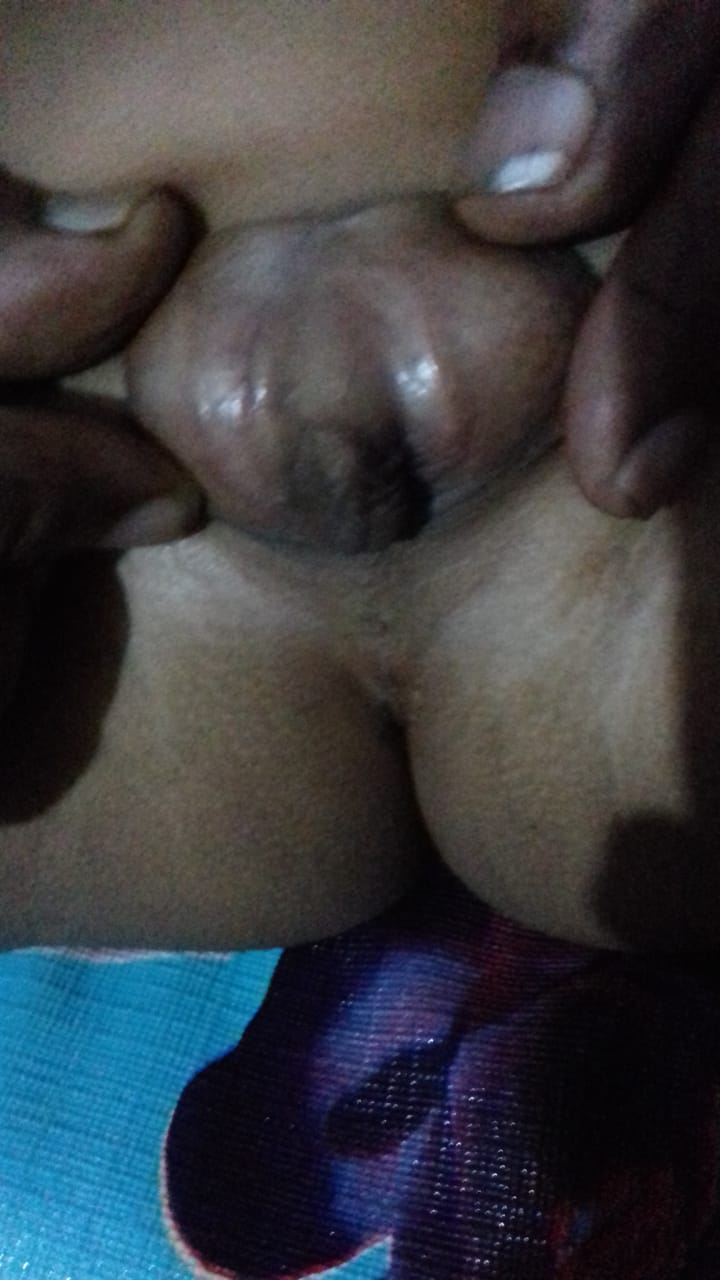 After
Before
Methodical and meticulous surgical approach
Methodical and meticulous surgical approach
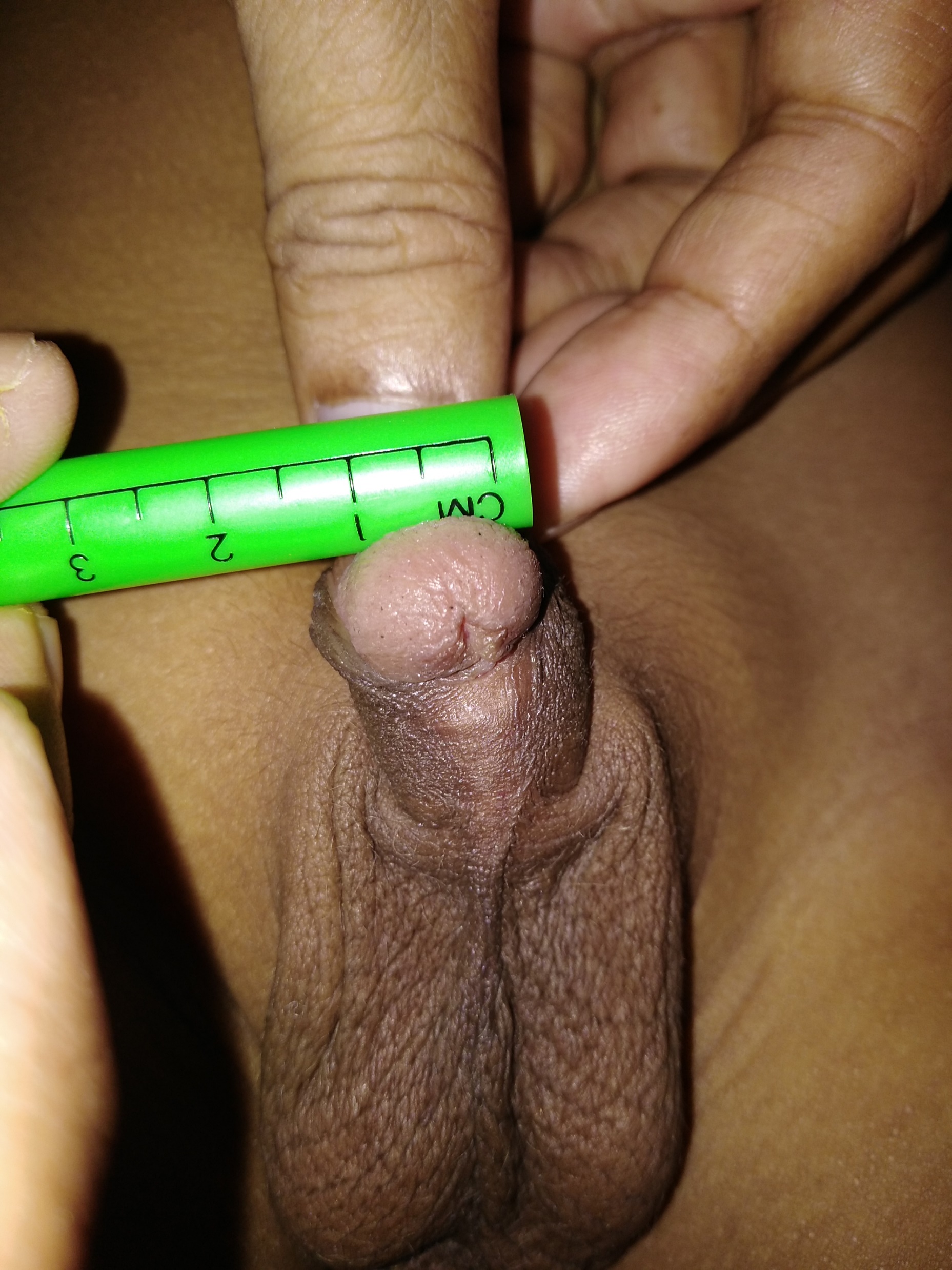 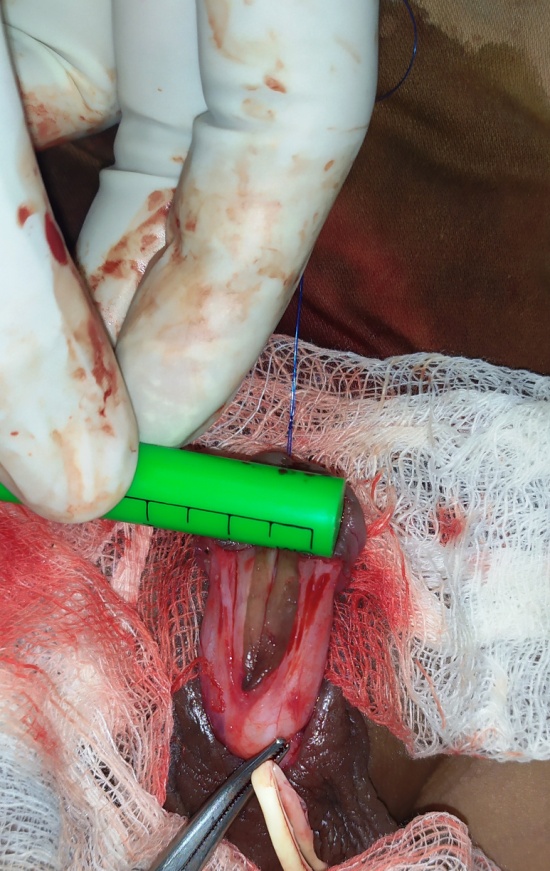 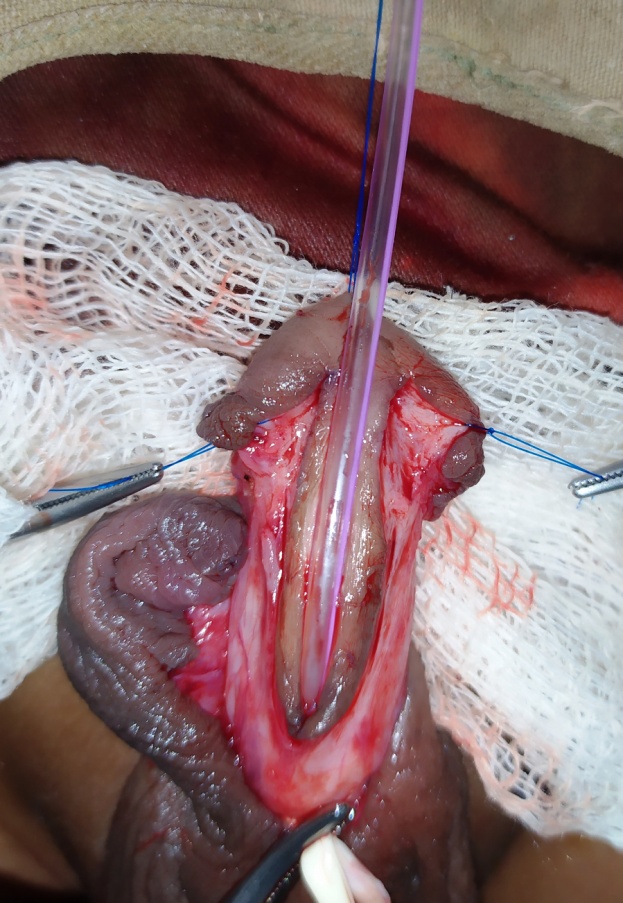 Methodical and meticulous surgical approach
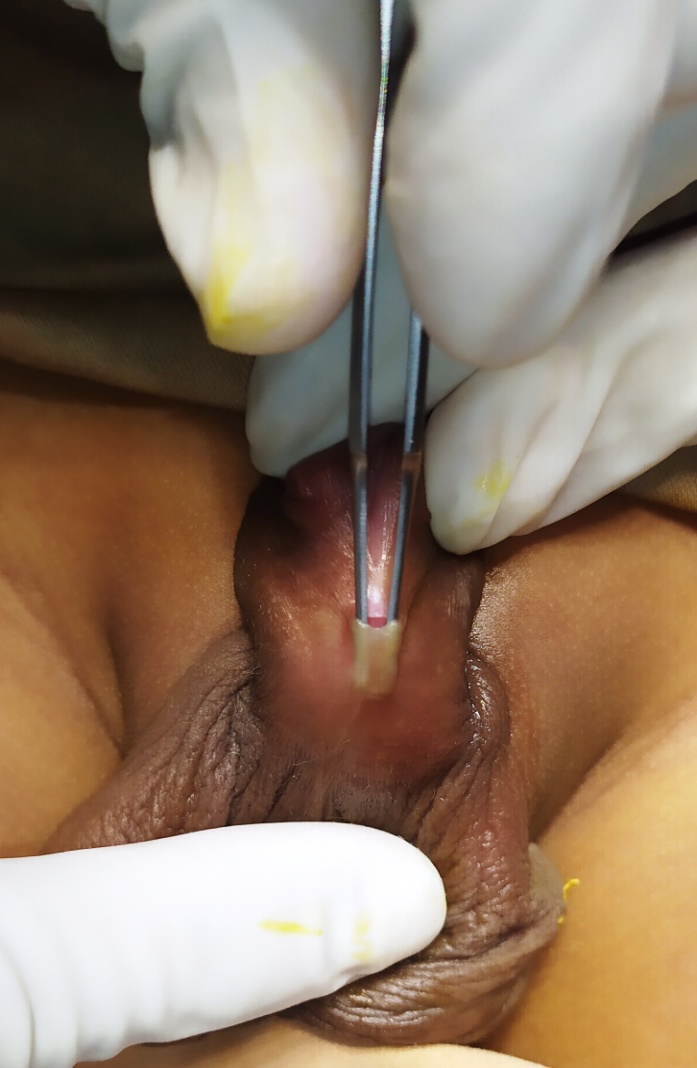 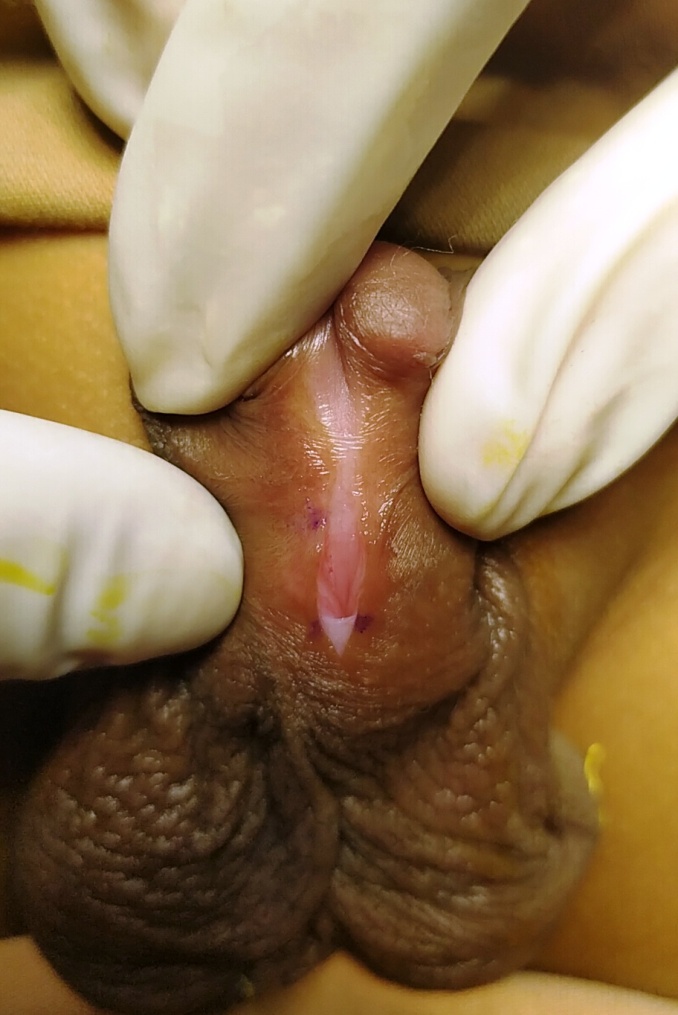 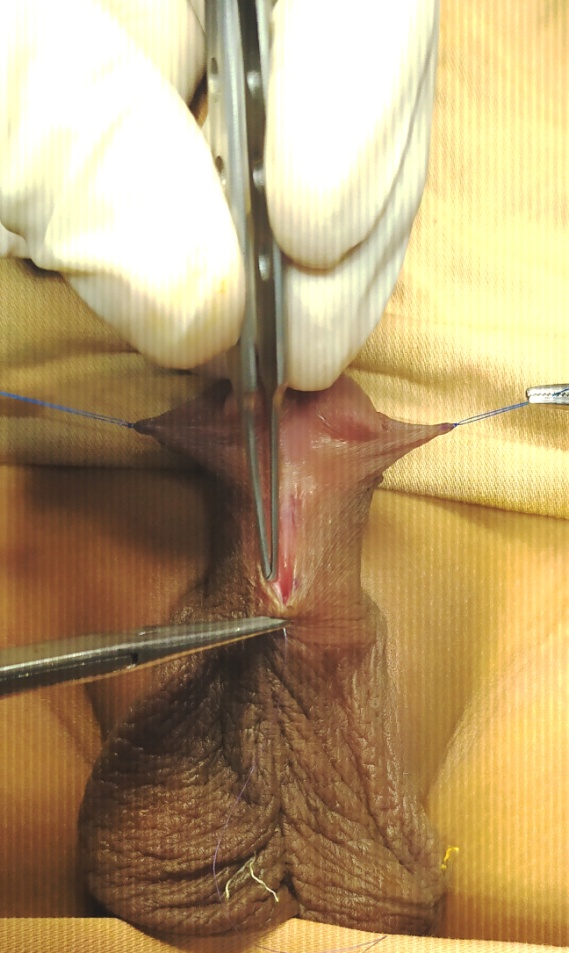 Methodical and meticulous surgical approach
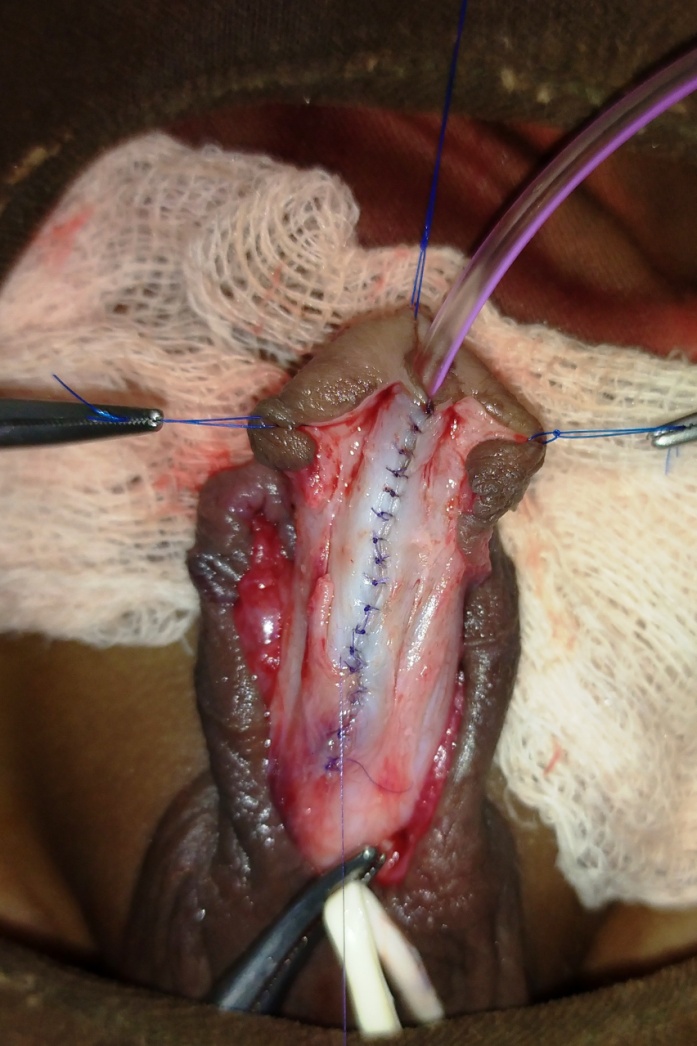 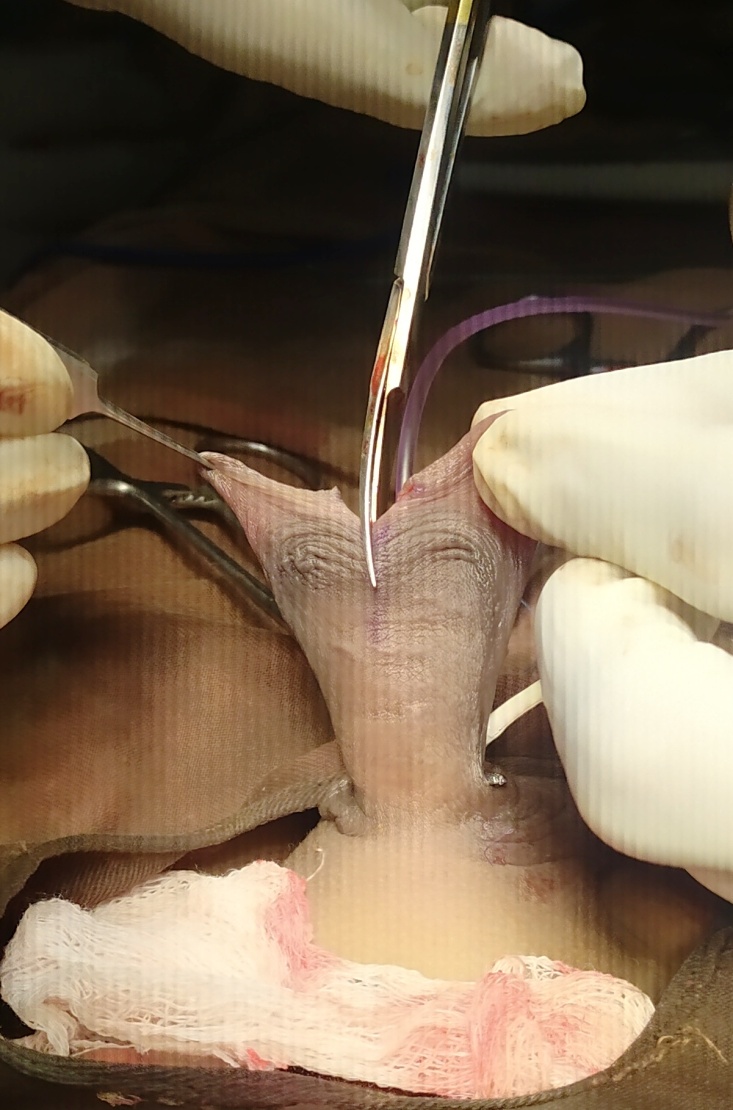 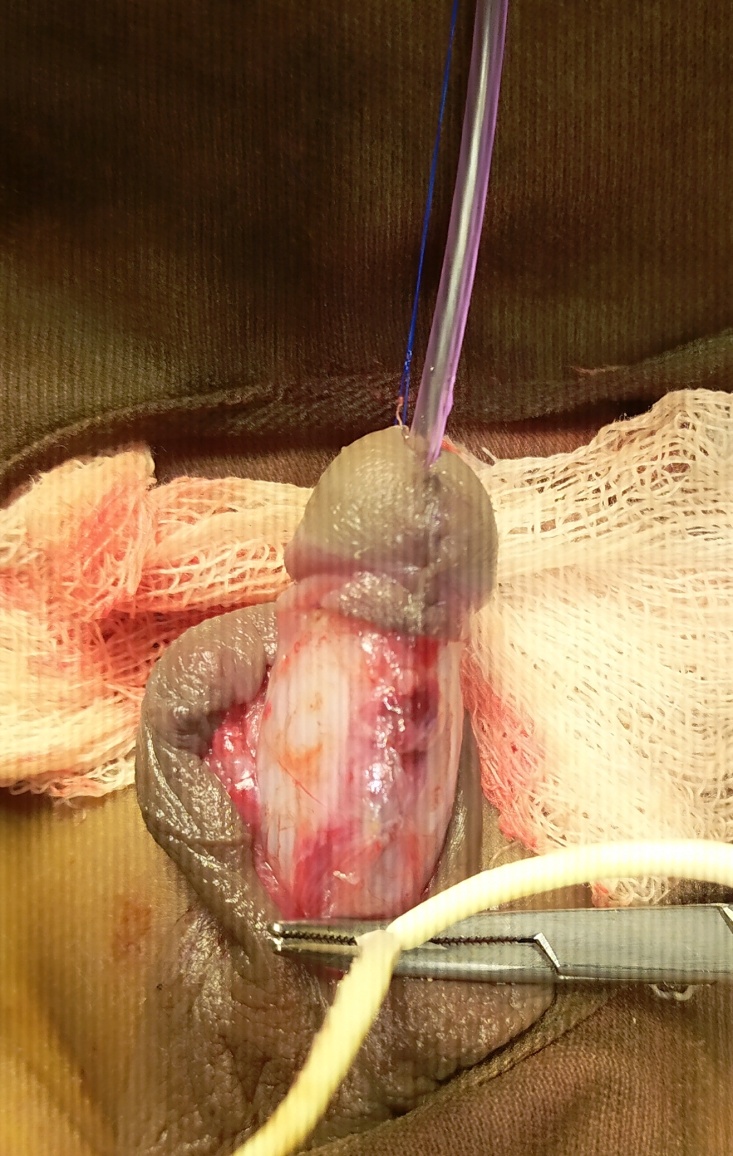 Methodical and meticulous surgical approach
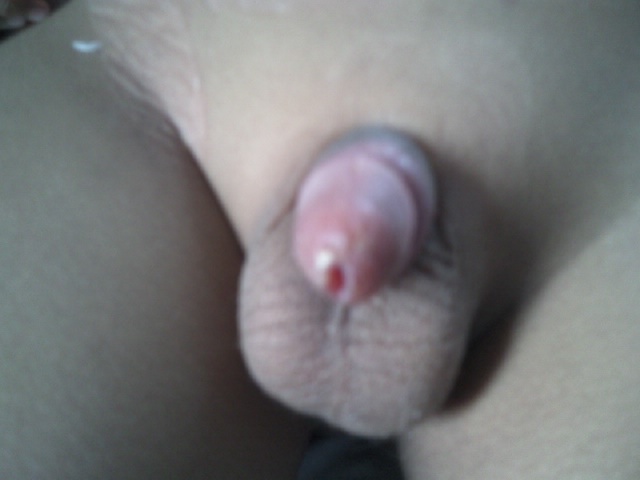 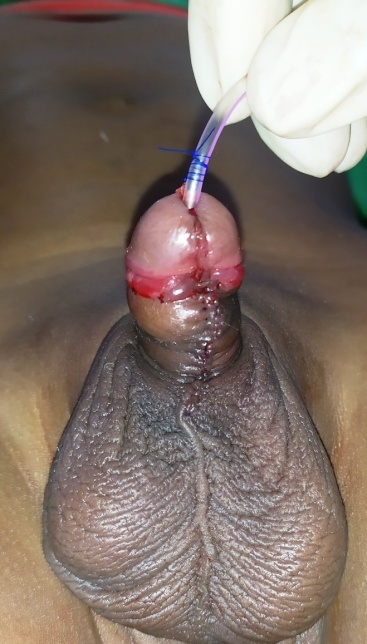 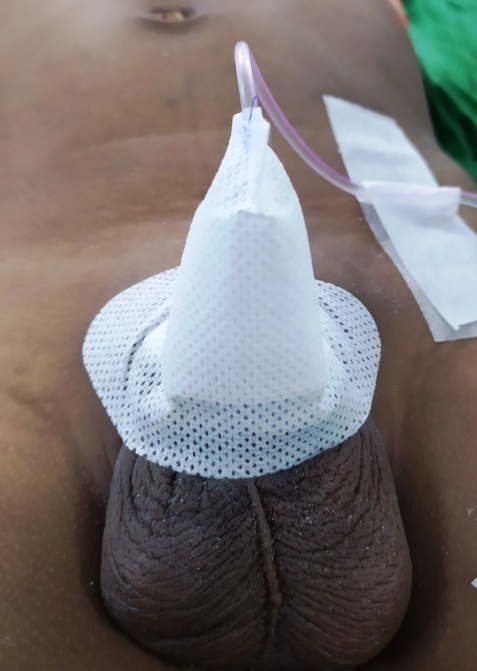 Treatment options
Distal
Proximal
MAGPI 
Snodgrass (TIPU)
Mathieu
Mathieu with hadidi modification
 Mathieu with incorporation TIPU
SLAM
Snod-graft procedure
TIPU
Mathieu
Snod-graft
Braca I & braca II
Graft (preputial skin, oral mucosa)
Snod-Bush procedure 
Johanson’s urethroplasty (single vs stage )
On-lay , lateral flap
Re-do procedures
Snodgrass
Mathieu 
Braca (single or staged)
Johenson’s (single or staged )
COMPLICATIONS
Late
Early
Hemorrhage / hematoma 
Edema 
Infection 
Skin necrosis
Accidental removal /Blockage of stent 
Irritation of trigon 
Bladder spasm 
Extra stental urination
UC-fistula( recurrent )
Disruption(partial, granular , complete)
Meatal stenosis
Urethral stricture
Diverticulum
Urethral hair 
Residual chordee 
Recurrent UTI
Sexual dysfunction
Follow-upshort term & long term
Meatus (site & shape Caliber)
Urinary follow/ direction
Fistula 
Skin coverage 
Chordee 
Position of the scrotum
Conclusion
Factors  for determining the outcomes
Proper evaluation 
Judicial application of appropriate techniques
Optimum respect to the available native tissue 
Meticulous  and skilled surgical approach
Maintain of principle
Correction of all components of defects.
Compliance (surgeon & guardian) 
Regular follow-up.
How to improve yourself
Acquisition of sound & clear theoretical knowledge.
Book learning & Hands on training on common procedures (4 to 5).
Detail analysis of features and outcome in same type of patient/ same procedure(10 case).
Every operation note should be written by surgeon himself with diagram .
Taking of photograph (Pre/per/post) and save in devices.
Participate in hypospadias workshop on regular interval.
Arrange live workshop in own center.(foreign/local expert)
Self evaluation for every success as well as failure.
Continuous reading of journal.
Observing the video of surgical procedure by renowned  hypospadiologist
Information
Name of center – AMZ Hypospadias center 
Youtube channel-AMZ Hypospadius center
Website –www.amzhospitalbd.com
Email address- samidur67@gmail.com
Slogan- ‘Total care of Hypospadias’ – our social commitment



Address
AMZ Hypospadias center
Cha 80/3
Sadhinota shoroni, 
Uttor Badda.
Hot line-10699
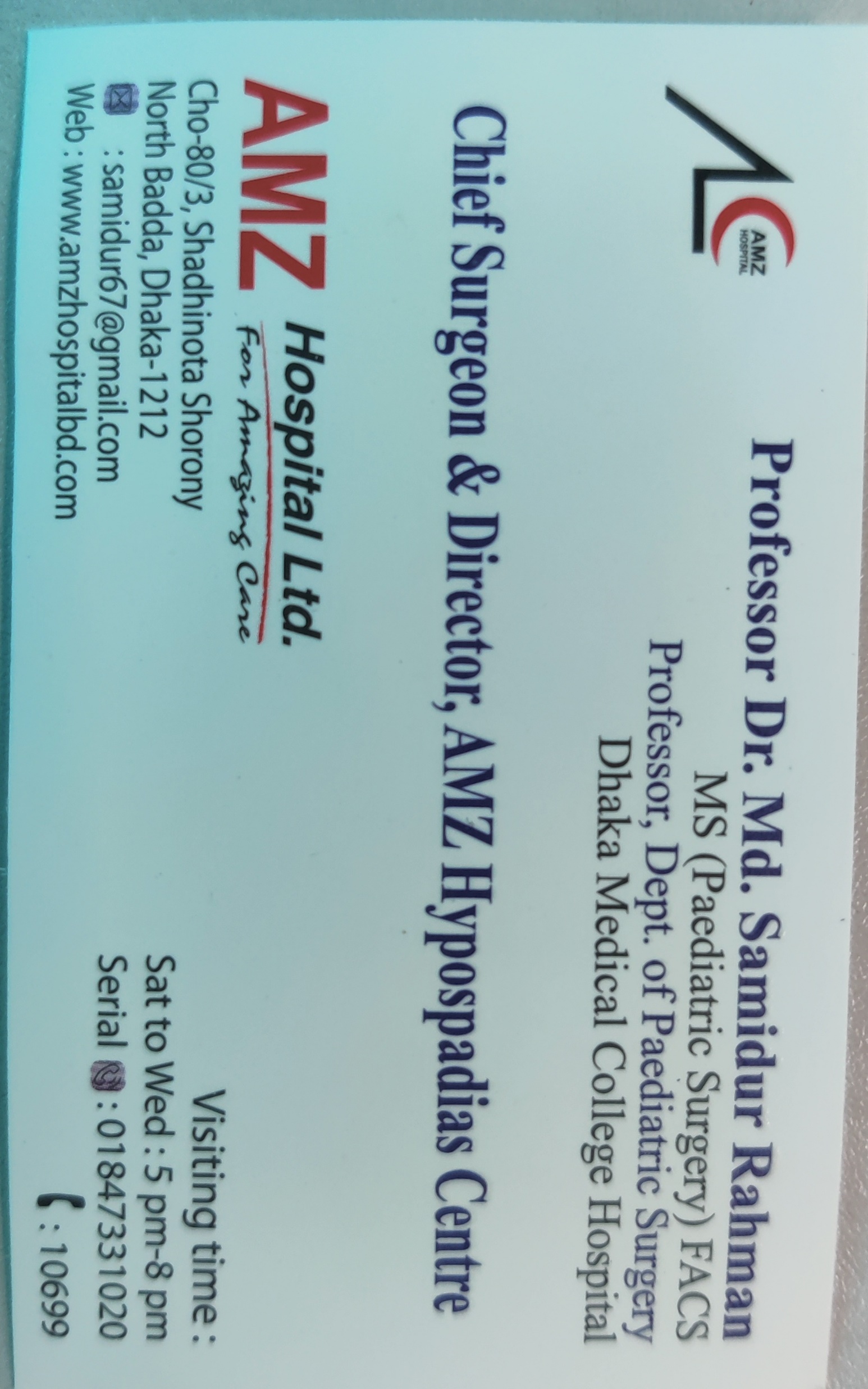 THANK YOU ALL
VISION
MISSON
WE HAVE LONG WAY TO GO--